PA3 – Specification
Goal
Finish basic implementation of instant radiosity
Learn how to transport light in VPL

Objective
From PA2, implement following features
Apply weight to irradiance of each VPL
Accumulate images from each VPL
Apply shadow
Send a screenshot of your final image
Prerequisite
Is there any problem in compiling PA2?


Any questions on PA2 skeleton code?
PA3 – Task 1: Apply Weight
VPLs are generated, but their radiance is not weighted in skeleton code
PA3 – Task 1: Apply Weight
VPLs are generated, but their radiance is not weighted in skeleton code
PA3 – Task 1: Apply Weight
VPLs are generated, but their radiance is not weighted in skeleton code





If N samples are sampled from light sources, we need to divide image by N
Defined as kVplCount in main.h
PA3 – Task 1: Apply Weight
Implementation

Change u_numLights from 1 to kVplCount
To reduce “popping” artifact, we clamp pixel contribution for each VPL images

On generating VPL, divide irradiance by N
Hint: On recursive VPL tracing, manipulating initial VPL intensity applies to every derived VPLs as well
PA3 – Task 2: Accumulate
Currently PA2 only shows individual VPL image




Change it to accumulate all VPL images
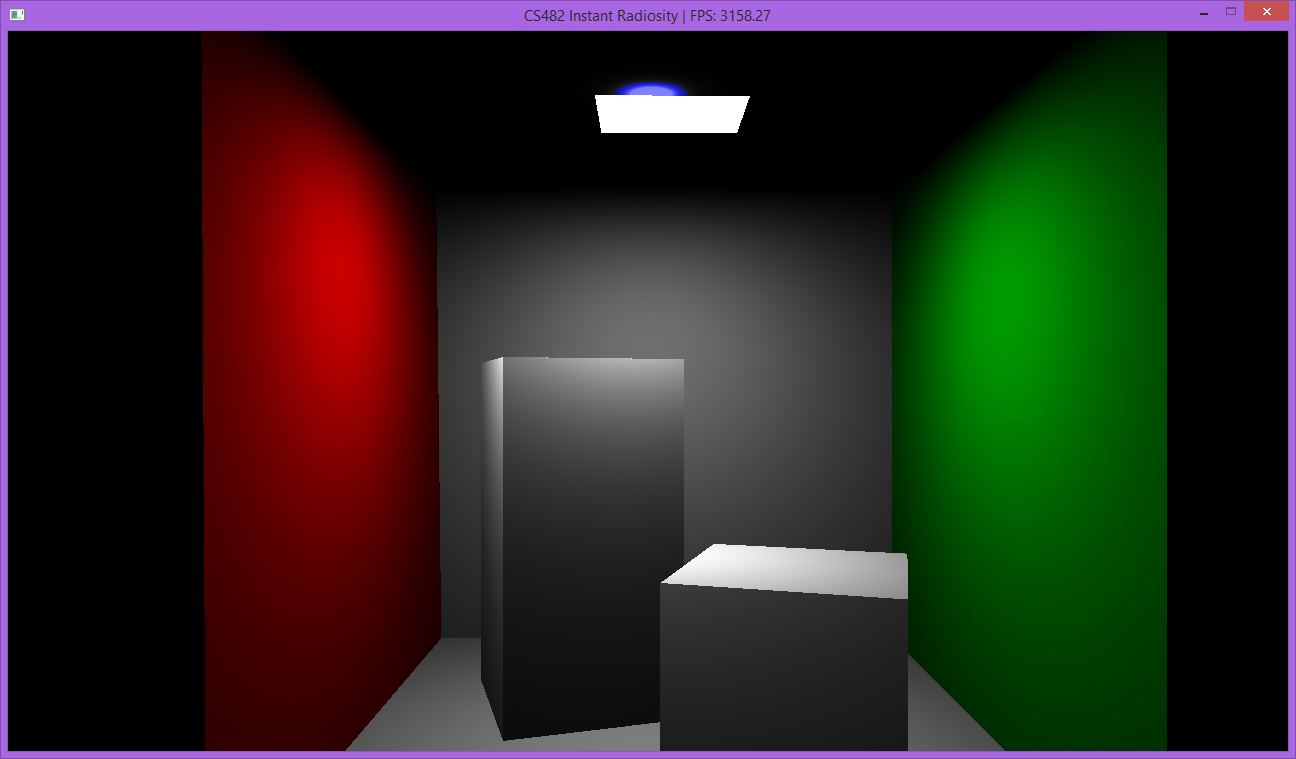 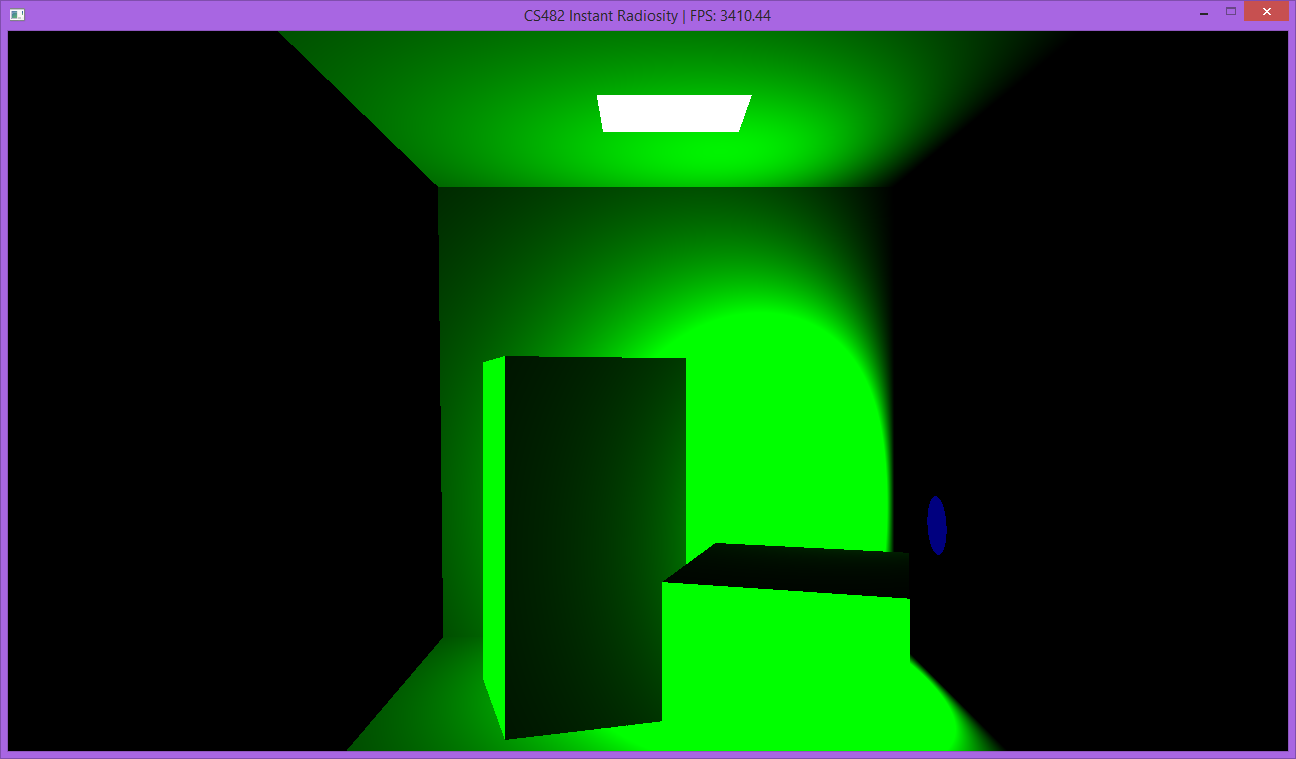 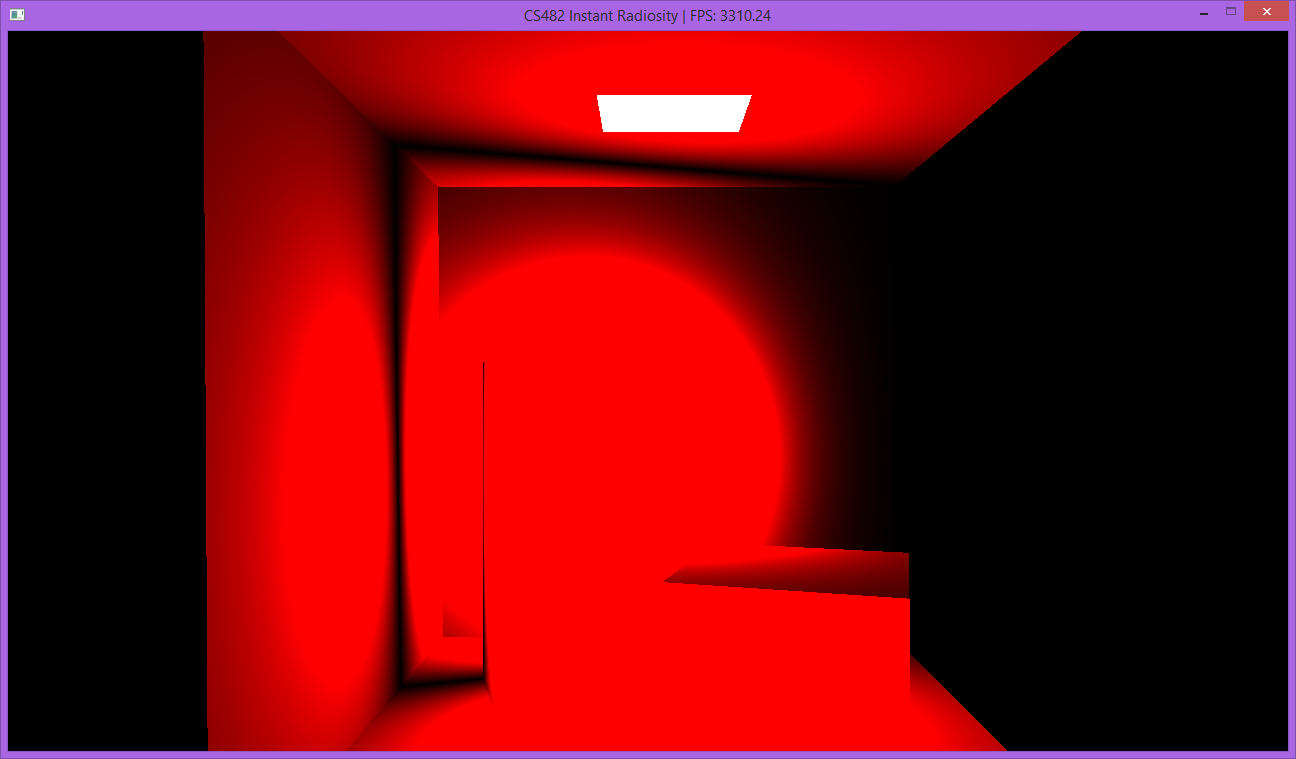 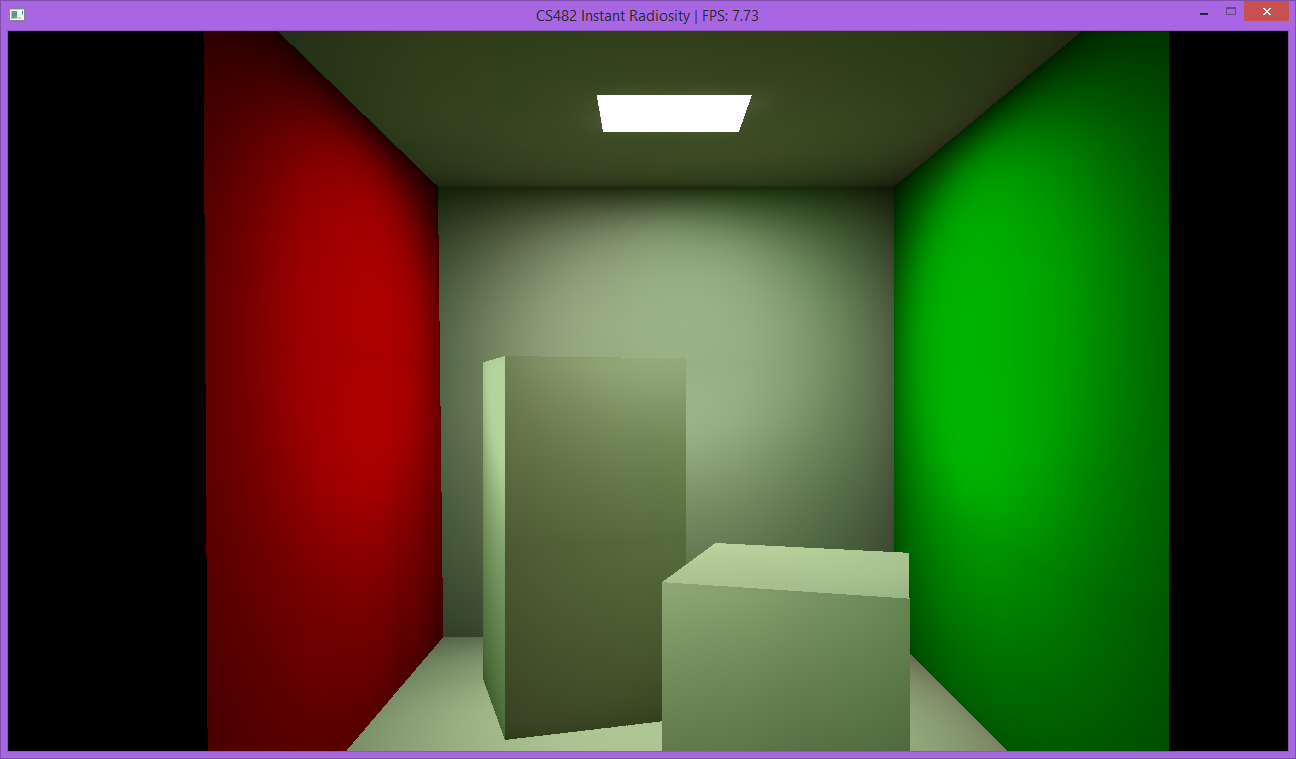 PA3 – Task 2: Accumulate
Accumulate VPL images one-by-one

Draw each VPL image on a framebuffer(e.g., kGlsFramebufferSceneDraw)

Accumulate them into another framebuffer(e.g., kGlsFramebufferAccumulate)

Show final accumulated image into screen
PA3 – Task 2: Accumulate
Pseudocode





Hint
Using glBlendFunc(GL_ONE, GL_ONE) causes drawing image additively (= accumulation!) into current framebuffer
for (vpl in VPLs) {
	kGlsFramebufferSceneDraw = draw image from vpl;
	kGlsFramebufferAccumulate += kGlsFramebufferSceneDraw;
}
kGlsFramebufferScreen = kGlsFramebufferAccumulate;
PA3 – Task 2: Accumulate
After task 2:
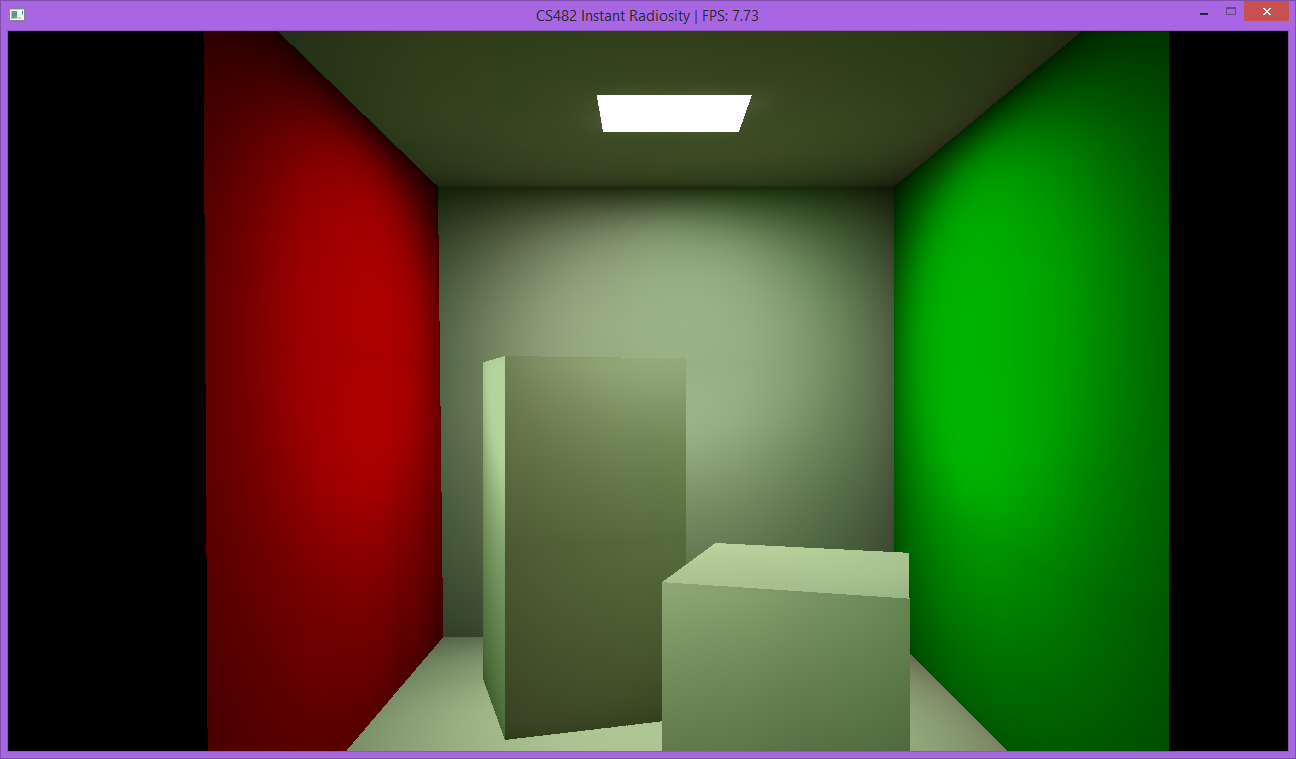 PA3 – Task 3: Generate Shadow
PA3 – Task 3: Generate Shadow
Generate shadow map from each VPL
Hint: already implemented in perlight_generate_shadow_map(), just call it!

Generated shadow map is stored inkGlsCubemapFramebufferShadow

Pass it into shader that draws VPL image
Related uniform is u_shadowTex
PA3 – Task 3: Generate Shadow
PA3 – Task 3: Generate Shadow
The fully functional program should look somewhat like this:
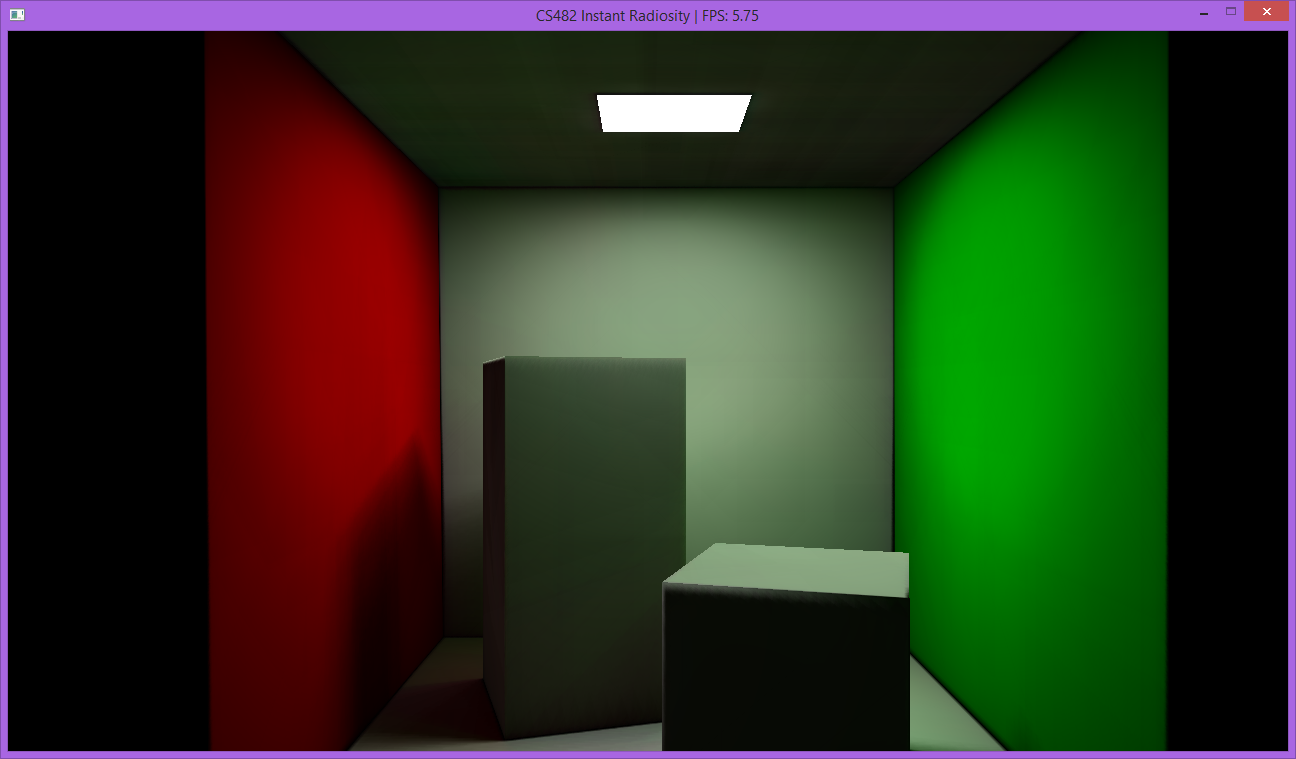 PA3 – Submission
Submit to the following mail
cs482.fall.2015@gmail.com
Title should start with [PA2] <ID> <Name>
E.g., [PA3] 20151234 Hong GilDong

Your submission should include following:
A screenshot of your final image
Your code, zipped
*You should attach the modified source code,  except CMake-generated build directory!

Submit them directly in the mail content
PA3 – Questions?
Have a question?
Post it on a Noah boardhttp://noah.kaist.ac.kr/course/CS482







Good Luck!
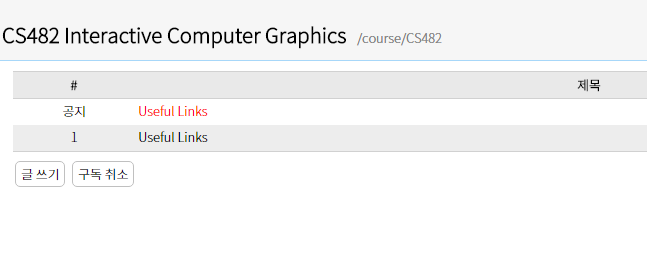 PA3 – Useful Links
Instant Radiosity Course slides
http://www.cs.cornell.edu/courses/cs6630/2012sp/slides/Boyadzhiev-Matzen-InstantRadiosity.pdf
Shaderific – GLSL functions
http://www.shaderific.com/glsl-functions/
Modern OpenGL tutorial
https://open.gl/